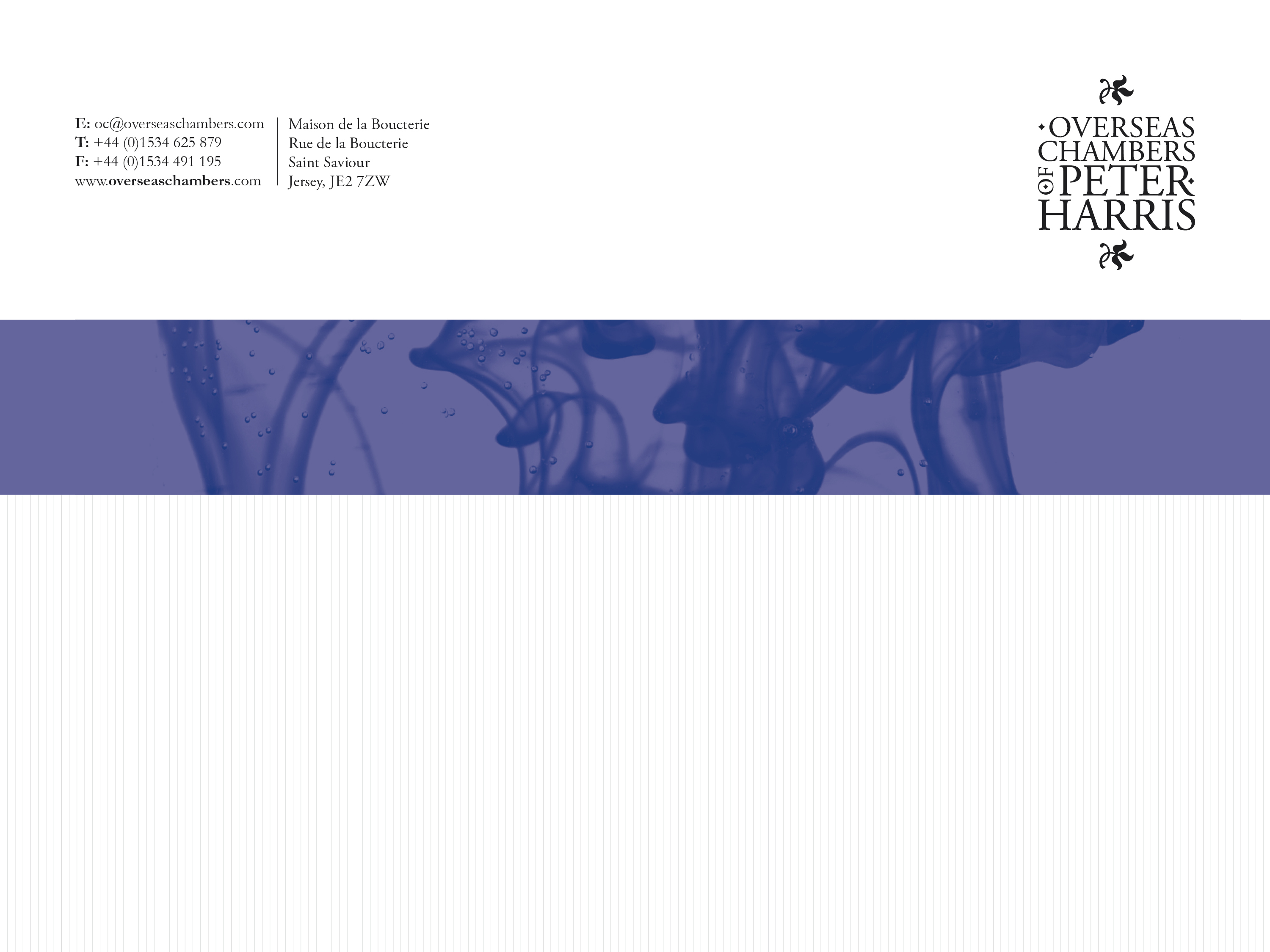 Jersey: sa position et ses facilités d’ouverture sur le monde des affaires actuel
Session 1  09h30
4 juin, 2016
Présenté par Peter Harris
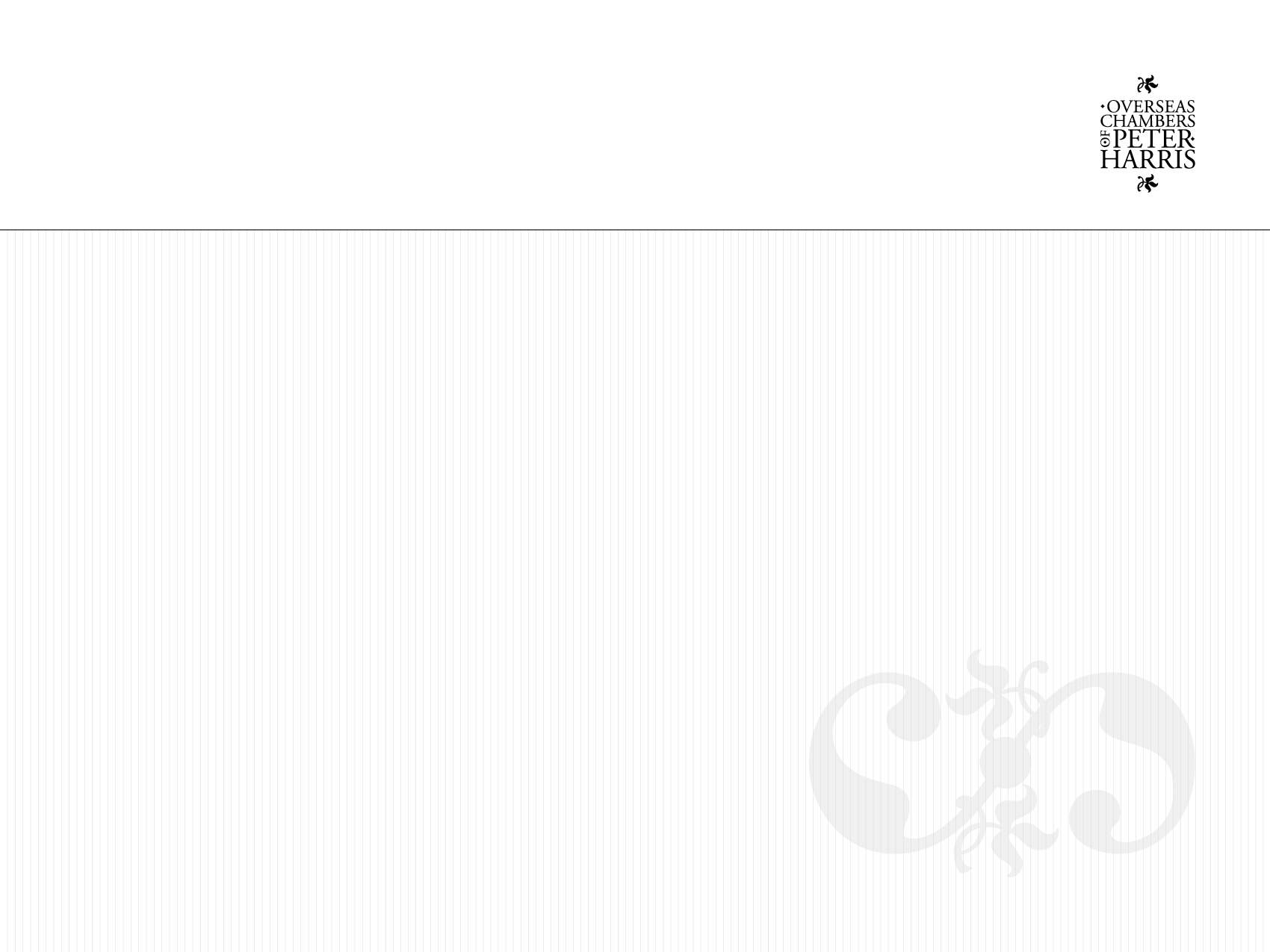 Sa situation internationale actuelle
Une Ile d’une population d’environ 110.00 personnes - il ne faut pas l’oublier;
 Dépendance de la Couronne Britannique avec des droits; mais 
 Indépendance du Royaume-Uni et Westminster, mais forte implication dans les Iles Britanniques :
 Citoyenneté Britannique; 
 Liberté de circulation des biens avec le Royaume Uni;
 Liberté de passage au sein du “Common Travel Area”, et liberté d’établissement de Jersiais au Royaume Uni, mais restrictions sur l’établissement de Britanniques dans l’Ile;
 Indépendance dans la fiscalité et gestion de ses finances:  £ sterling;
 Cadre juridique indépendant et flexible;
 Depuis peu, capacité de négocier certains accords internationaux sous mandat du Royaume Uni.
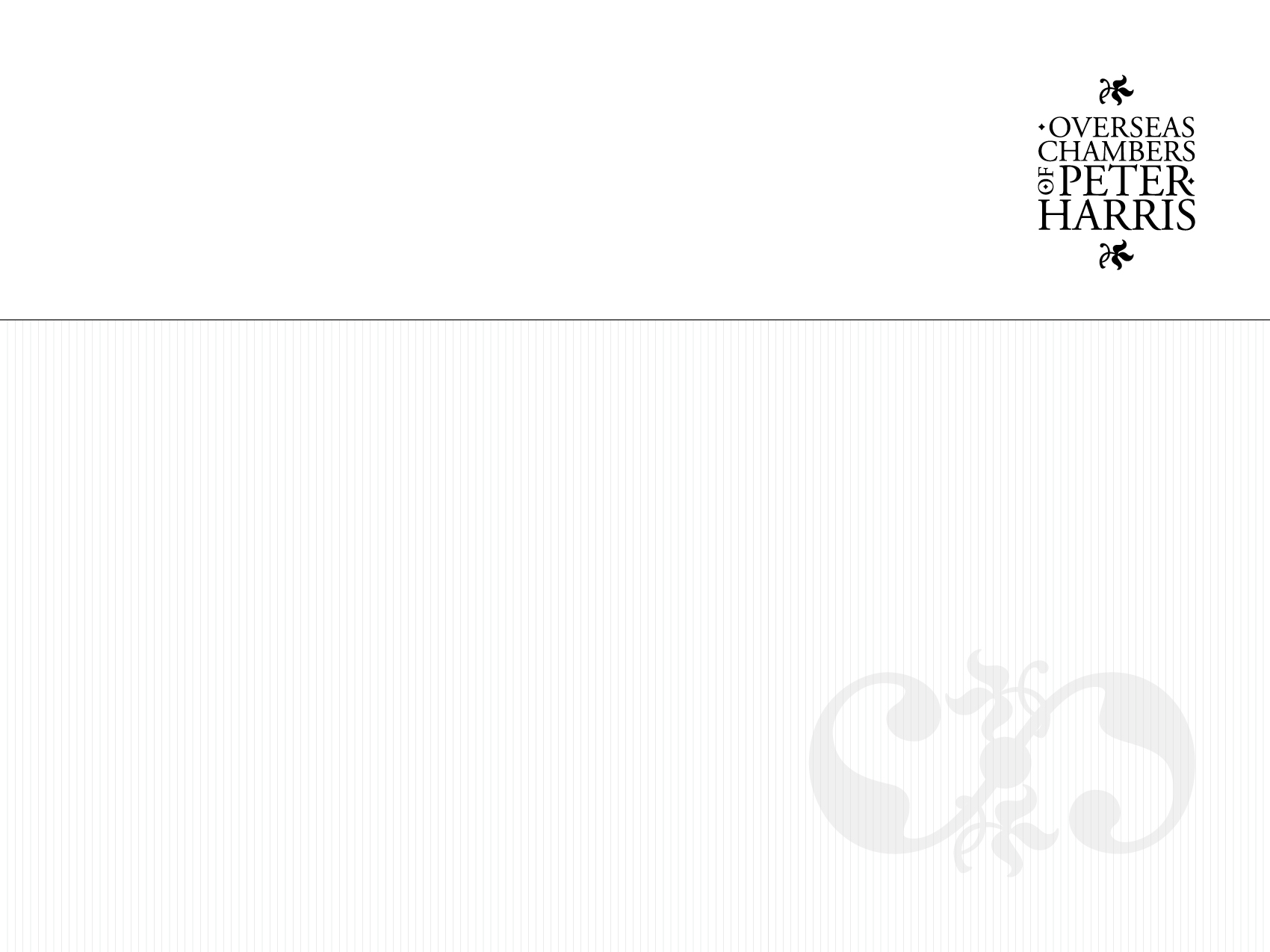 Les CE et puis l’UE: des relations bien Normandes….
L’adhésion aux CE négocié sur termes comparables aux celles en vigueur avec le Royaume Uni;
  En principe Jersey fait partie des CE et, depuis lors,  de l’EU, mais le plupart des dispositions nous sont inapplicables: d’ou la nécessité de précision juridique pour obtenir la flexibilité disponible;
 Liberté de mouvement des biens, et biens agricoles  oui; mais
 Jersey est un pays tiers pour les autres libertés de mouvement, notamment d’établissement et de capitaux; 
 La nationalité britannique des personnes physiques Jersiaises permette certaines adoucissements sous la TFUE;
 Voir Réponse Parlementaire (2003/C 242 E/070) du Commissaire Prodi du 14 janvier 2012 ; mais surtout pas le Rapport Cousin déposé au Parlement Français sur le TIEA de 2010 - truffé d’erreurs.
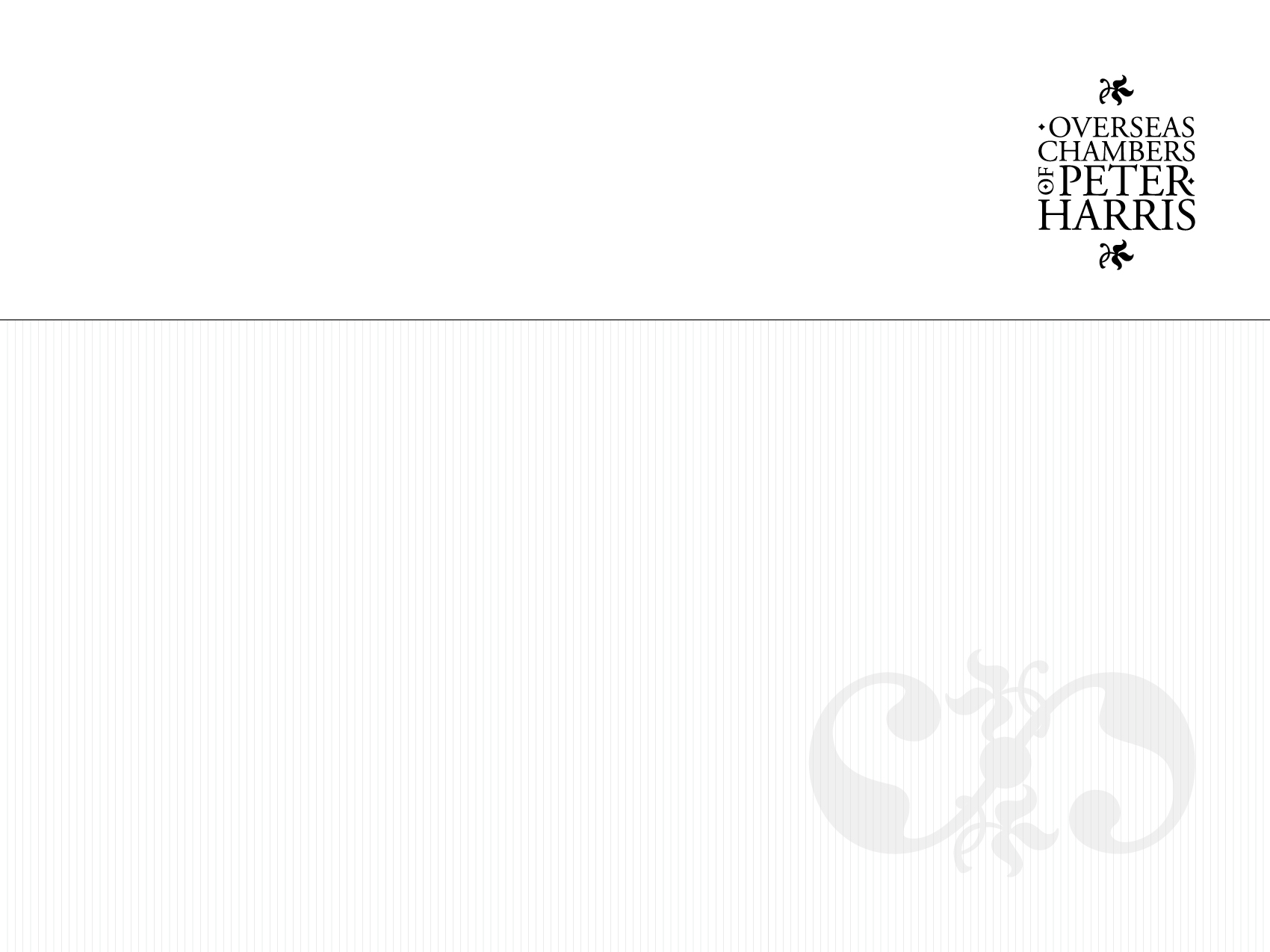 Les CE et puis l’UE: des relations bien Normandes….
Il s’en  suit  que, notamment:
 La mise en œuvre de la Réglementation Européenne en toute sa pleinitude n’est pas obligatoire; 
 Toutefois l’Ile met en œuvre les décision de la CJUE lorsque la cause affcte les “arrangements” du protocole 3;   
 Jersey n’est pas obligé de suivre les principes Européennes en matière de droit de sociétés, fiscalité, TVA,  Stockholm etc.; 
 Jugements obtenus dans les tribunaux des Etats Membres à l’intérieur de lUE ne bénéficient pas de reconnaisance et d’exécution d’office: une procédure de reconnaissance est nécessaire;
 Jersey modifie ses lois en fonction de son appréciation de l’efficacité des normes Européennes.
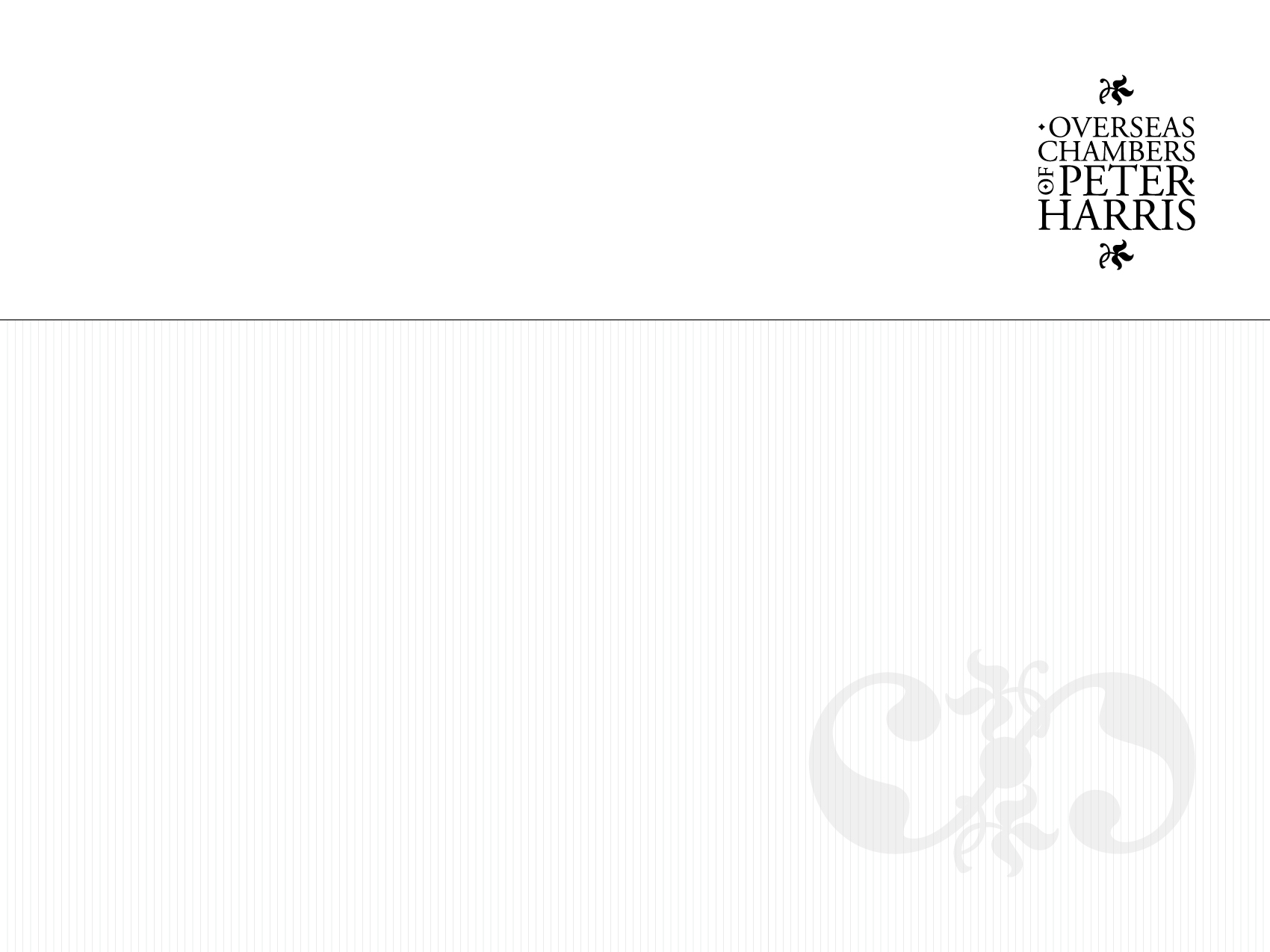 Sommaire de départ
Indépendance au niveau juridique de la  normalisation juridique et « sociale » Européenne et Britannique;
 Droit coutumier sous influence britannique et internationale;
 Propre législation sur les sociétés;
 Droit coutumier de propriété immeuble et meuble permettant une flexibilité d’appréhension et d’application.
 
 D'ou une flexibilité réelle et notoire sur le plan des relations juridiques avec les pays tiers, et leurs ressortissants et une plateforme juridique permettant une désignation et équilibrage définie des droits des parties hors paire; 
et
 Surtout une facilité de réalisation de structures contractuels et sociales adaptifs sur ne plateforme juridique et fiscale neutre.
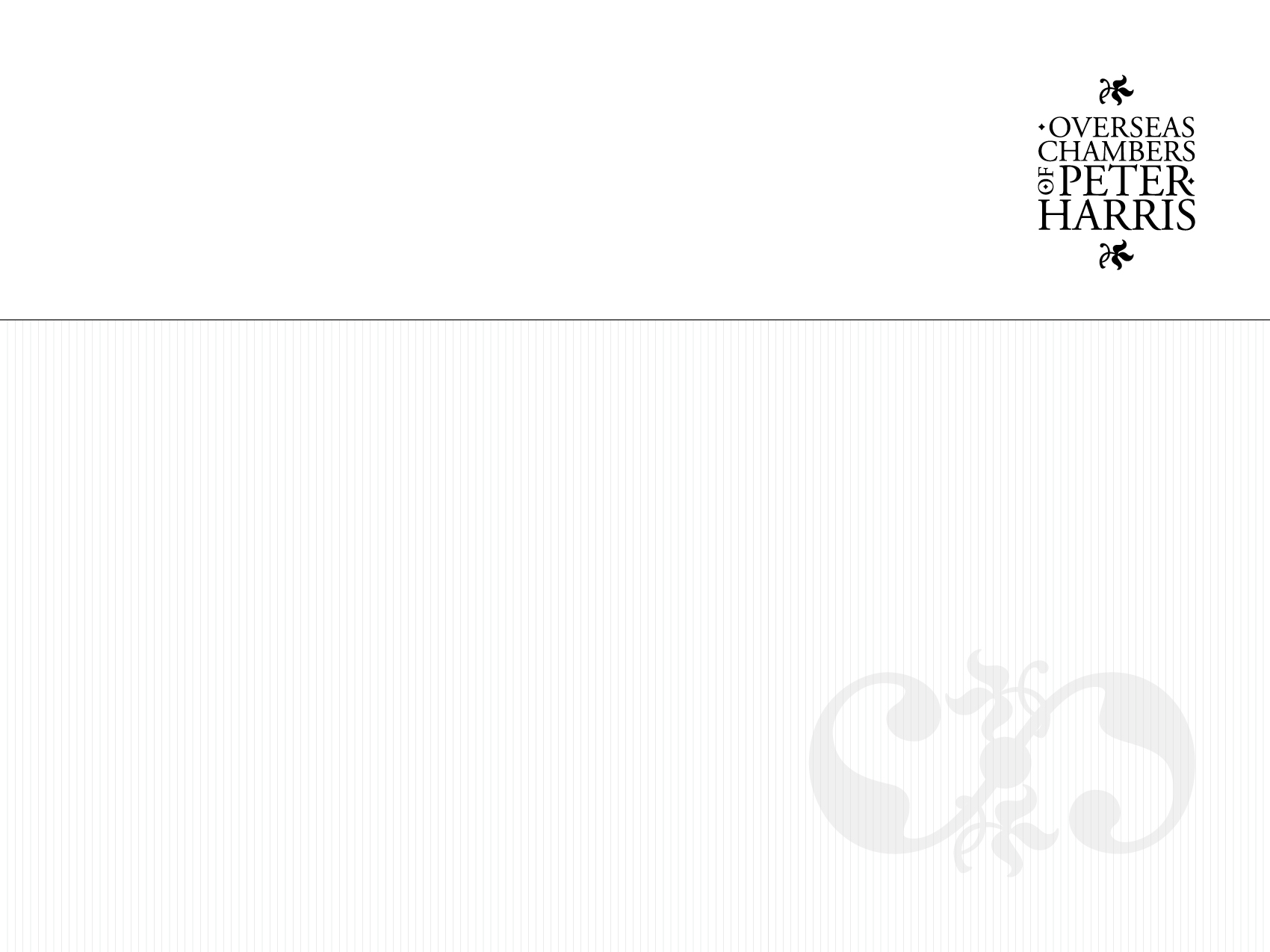 Les faux amis
Quelques points d'ordre générale de culture et de langage:
 
Les faux amis d'ordre de vocabulaire juridique:
 
La notion « social » n'existe point ni à Jersey, ni par ailleurs au Royaume Uni.

La notion de « contrat social » ou « pacte sociale » ou « pacte démocratique » non plus.
 
Les notions d'ordre publique ne sont pas alors pareilles.
 
Ce qui implique une certaine liberté certes, mais aussi d'autres restrictions peu familières aux français.
 
La notion de personnalité « morale » n'existe pas en tant que telle, de croire que l'équivalent  'legal personality' ou un 'natural person' signifie la même chose est faux ami et source potentielle d'erreurs.
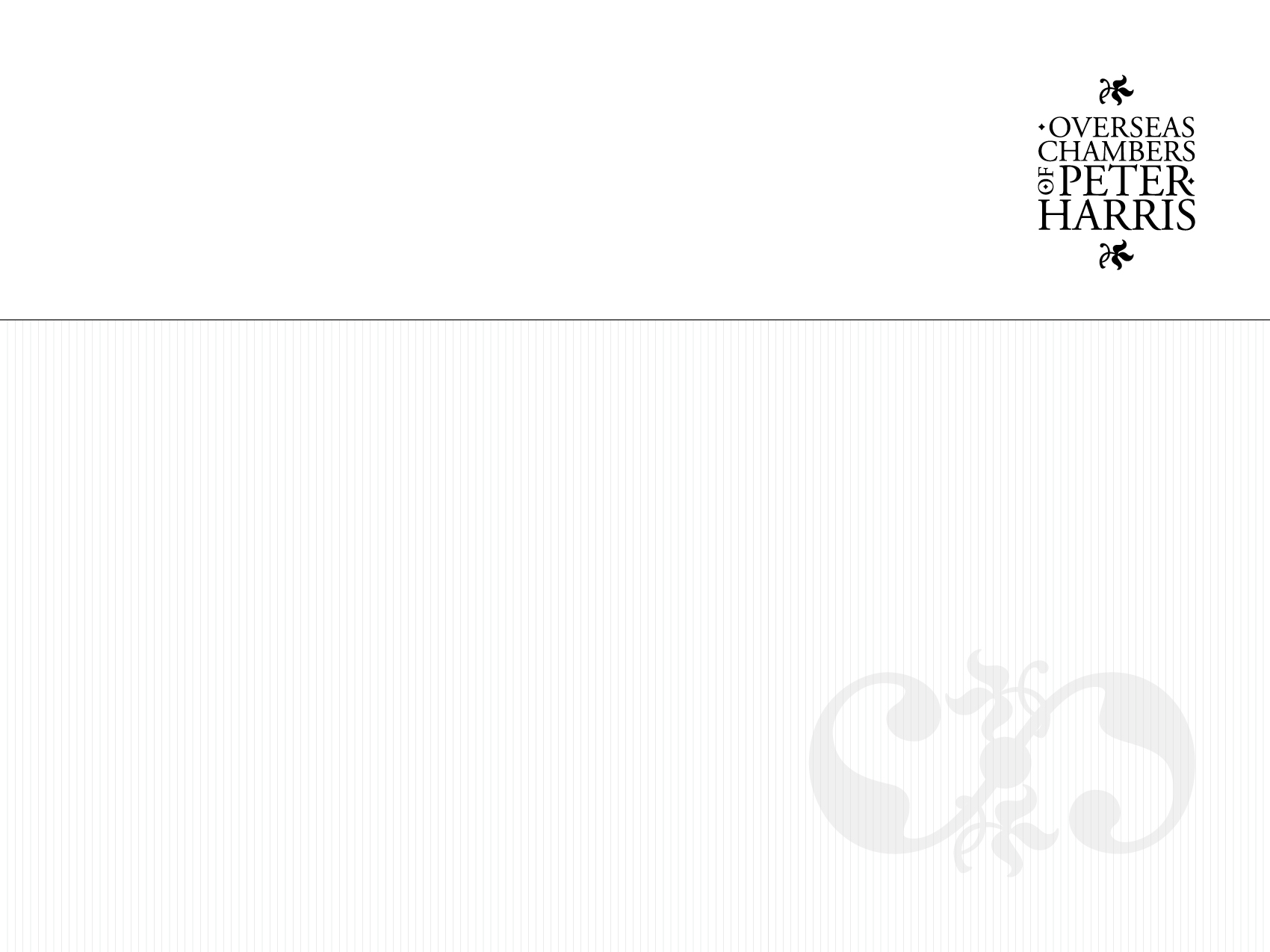 Les “entités” jersiaises en circulation actuelle
Sociétés.
 
  “Partnerships”	
 
  “Foundations”	
 
  “Trusts”
 
Les sociétés, partnerships et trusts ont des sous catégories facilitant certaines types d'activités ou fonctions.  Voir les dérivés de la Sarl, telles Selafis etc. en France.

La loi à Jersey est d’origine coutumier et s’avère proche des loi et coutumes de base de la codification française. Par contre certaines notions de droit jersiais n’ont pas évolué et se trouvent désormais périmés: fideicommis etc.
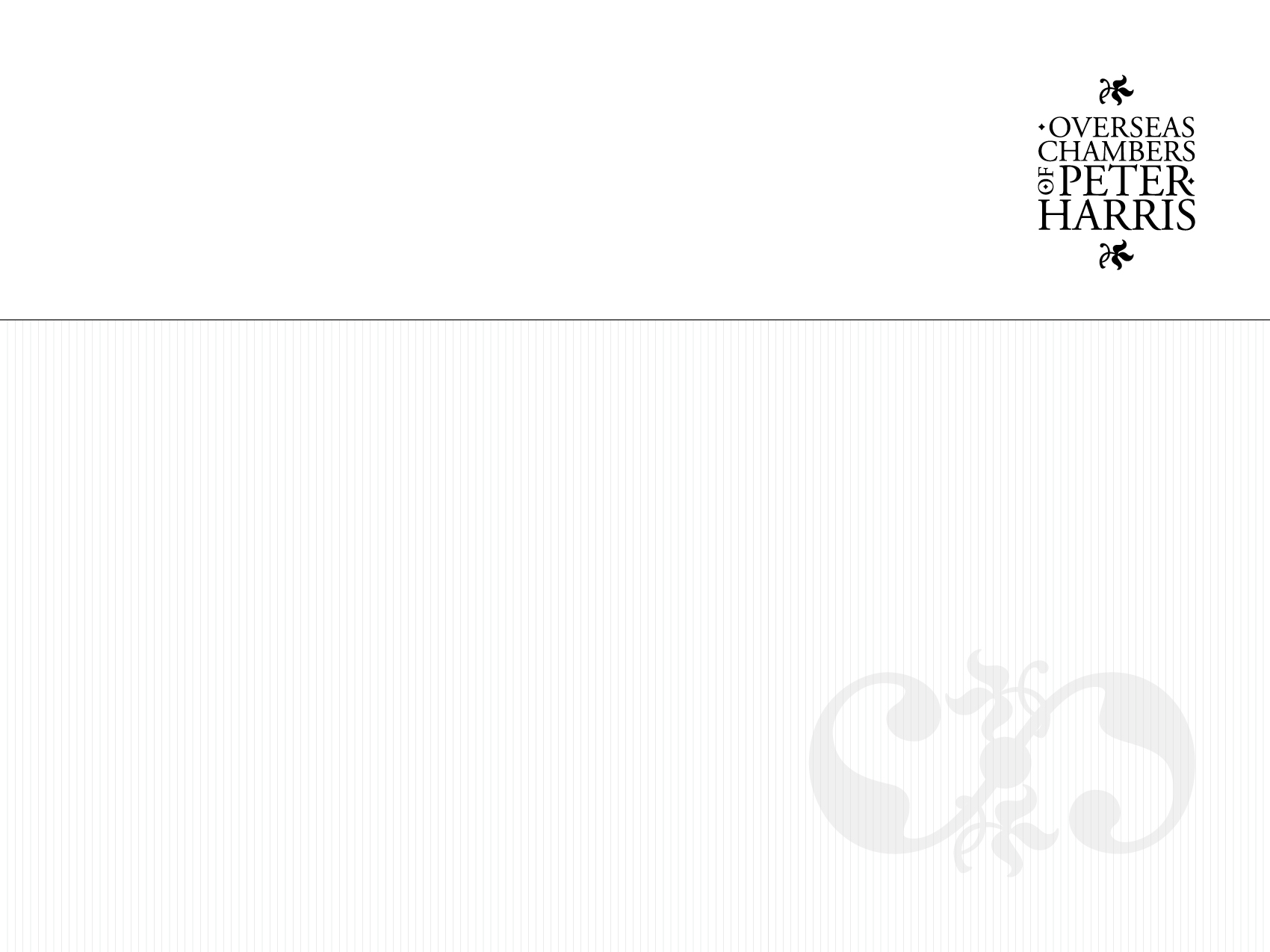 Les sociétés
La modification profonde de la loi des sociétés de capitaux se manifestait par le remplacement des droits d’enregistrement ad valorem assis sur actions autorisées par des tarifs fixes en 2008.
La loi reconnaît désormais:
I.	Des sociétés dont la responsabilité des actionnaires est limitée:
 Par actions; et/ou
 Par un garantie fixe et limité; Et
Des sociétés dont la responsabilité des associés est illimitée. Ce sont rares mais quelquefois utiles.  La société peut continuer de fonctionner en situation nette négative, les actionnaires en prenant la responsabilité.
La majorité de sociétés jersiaise adoptent la forme classique de la société “limitée”.
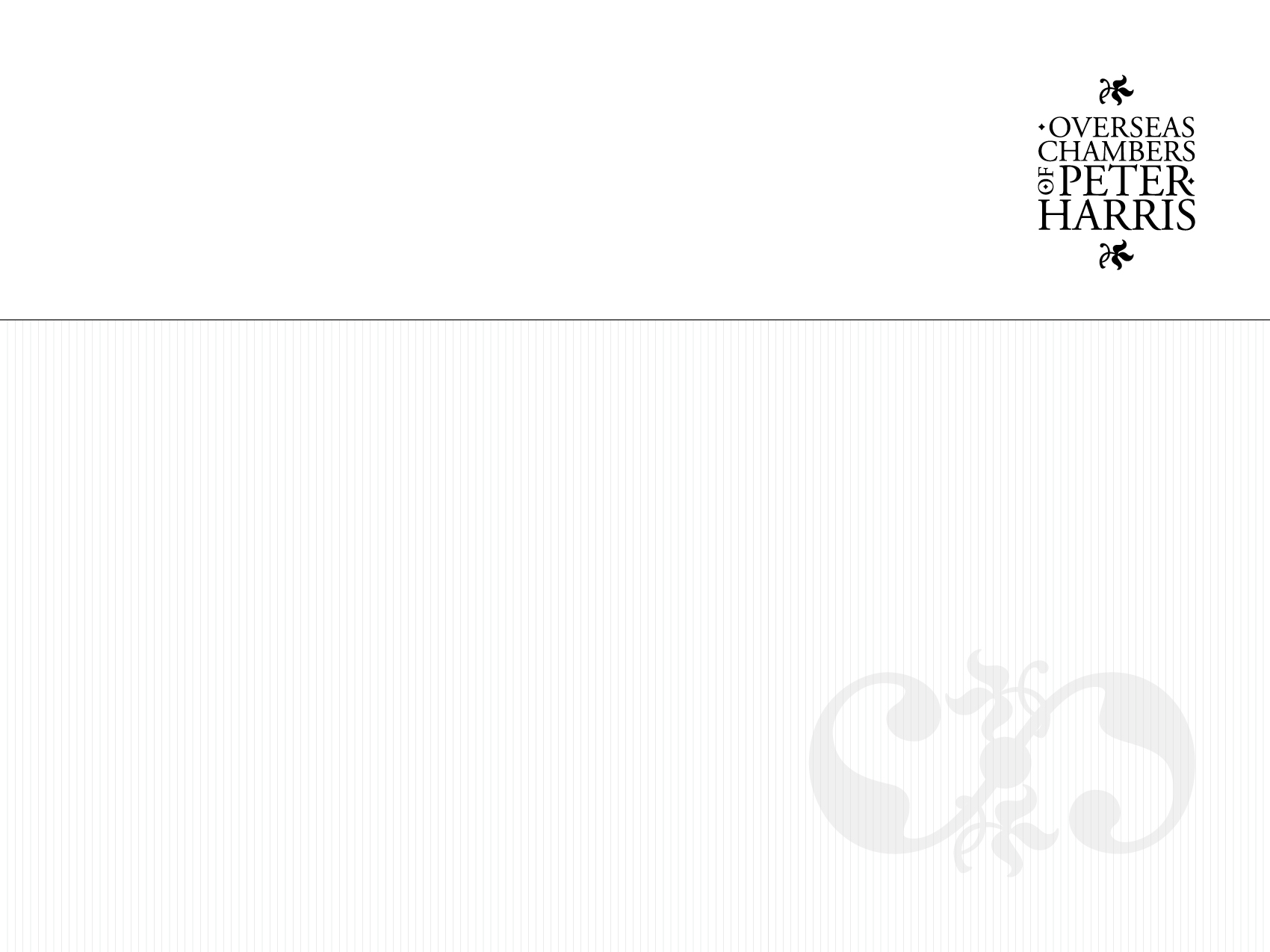 Les sociétés jersiaises limitées : valeur nominale?
Suite à l’abolition des droits d’enregistrement ad valorem, on peut désormais créer des actions [“shares”] avec ou sans valeur nominale: “No Par Value shares”/actions.
C’est une modalité courante dans les fonds de placements ou autres entités financières en forme sociétaire. 
Il s’en suit que les “no par” actions sont utiles pour permettre des remboursements de capital pour certaines catégories d’actionnaires lorsque la société est solvable, et permette alors une facilité de différentiation entre les “core” actionnaires et celles qui ne souhaitent entrer dans le capital que comme financiers.
Ce n’est qu’une exemple: en effet les américains qui se servaient des sociétés jersiaises avaient l’habitude de “no par  value shares”, la loi a donc été modifiée pour les admettre.  On sait être flexible à condition que cela fonctionne.
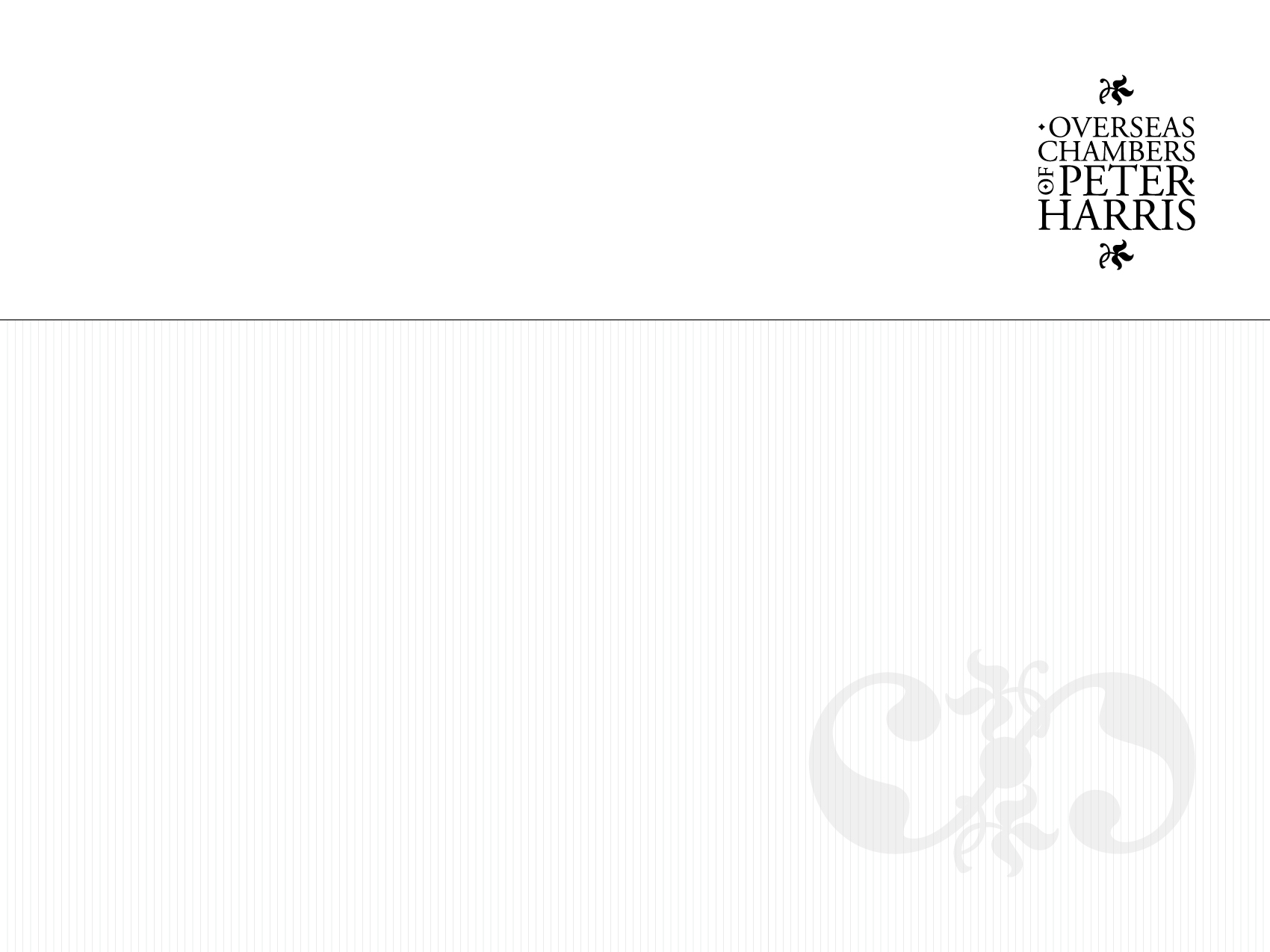 “Partnerships”
Ces entités ne revêtent pas la personnalité morale, sauf une exception législative expresse:
 General Partnership: la responsabilité des “partners” est indéfinie et solidaire. Les partners sont donc solidairement responsables des actes et omissions des autres associés.
 Limited Partnership:  la responsabilité du General  Partner (gérance) est illimitée, mais celle des limited partners “limitée” à leurs apports. 
Bien  que comparables à des sociétés en commandite pures et par actions, ces entités qui fonctionnent sans personnalité juridique, reposent sur leurs “partners”. 
La loi jersiaise se différencie des équivalents anglaises, car les Limited Partners peuvent retirer des autres apports non formalisés (“capital accounts”) à condition d’y laisser leur apport nominal de base.
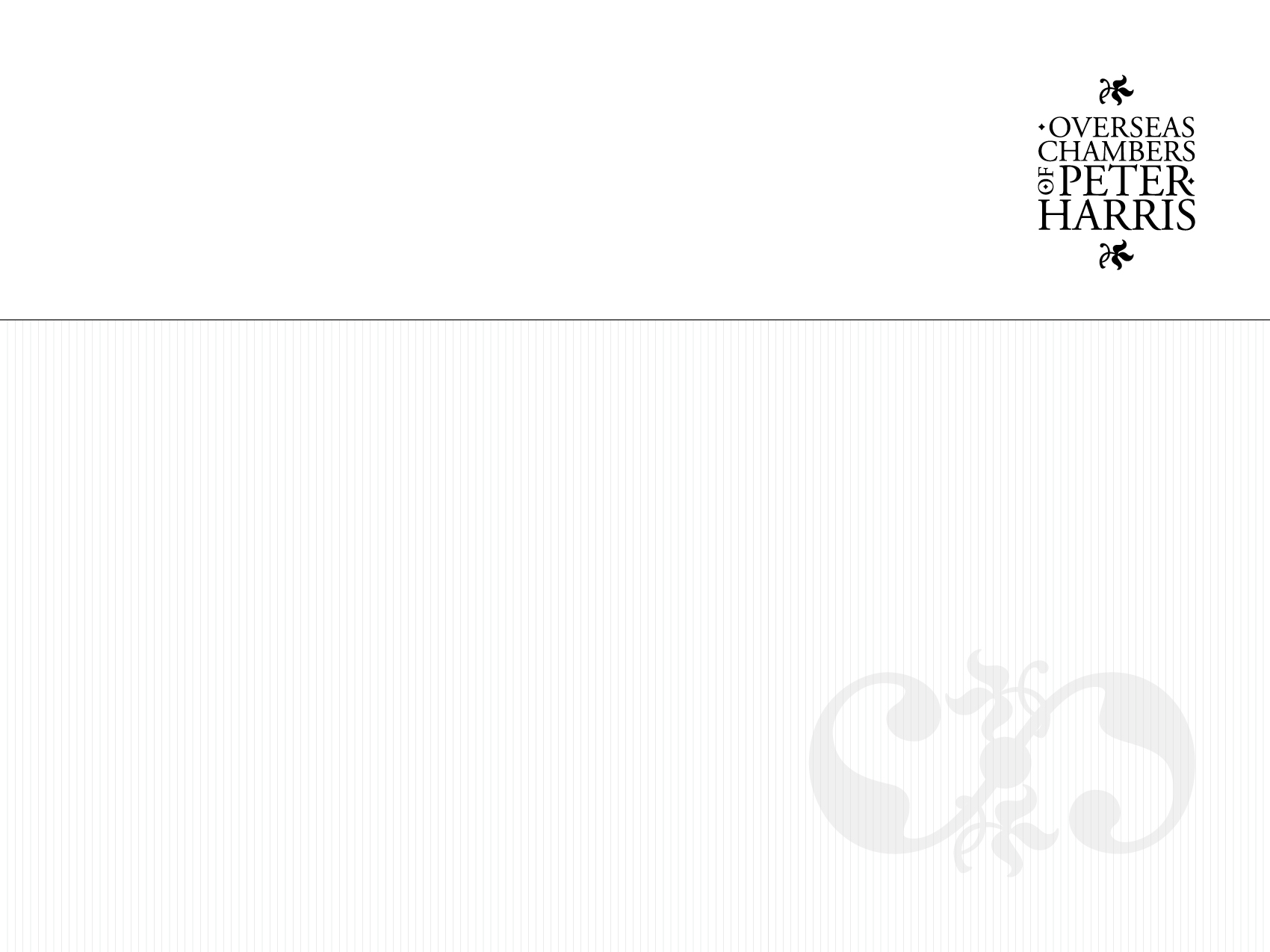 Foundations
Une concept moins 'commerciale‘: 
 
  Dotée d'une personnalité juridique pour pouvoir agir séparément des intérêts et des intéressés 
 
  Similaire à des fondations civiles, mais de troisième génération.
 
  Aucun capital social: d'ou une flexibilité certaine.

  Choix d'objets purs, ou mi-sociaux mi-privés, ou purement  privés.

  Conseil responsable au « Guardian »  

  Taux fixe d’imposition : 0%
 
Lieu de localisation est le siège du « Qualified member » du conseil résidente à Jersey qui doit être une personne réglementée. Localisation expresse du siège réel à Jersey permise dans le statuts afin de palier à des relocalisations fiscales.
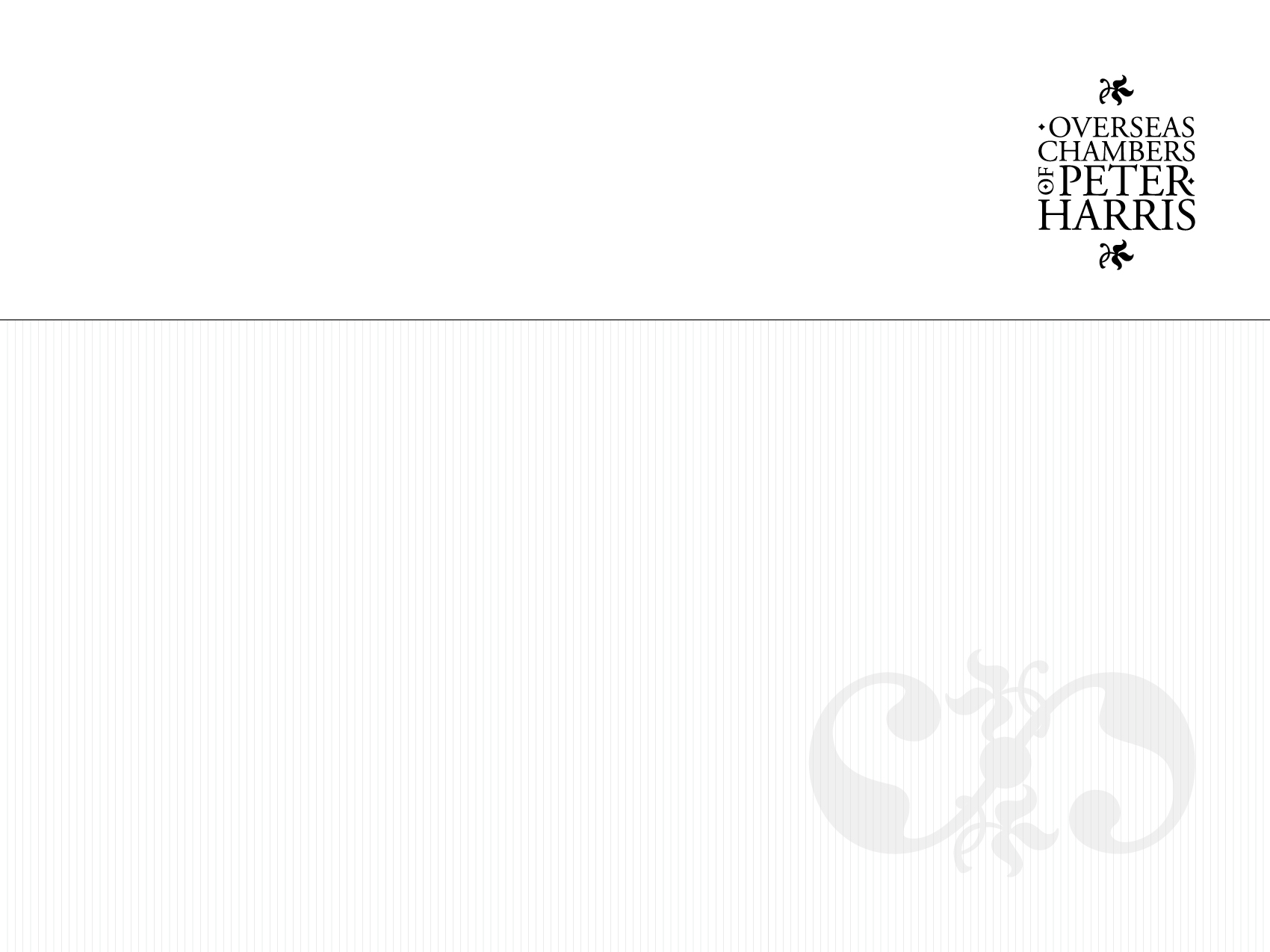 Trusts I
Le Trusts (Jersey) Law de 2004 repose sur la Convention de la Haye de 1985. Les trusts étaient toutefois reconnus depuis longtemps sous certaines réserves d’ordre public.  
Le trust est alors une concept du droit de propriété: ce n’est ni contrat ni société, ni mandat. 
 
  Il ne s'agit pas alors en droit d'une entité à vocation commerciale, ni civile.
 
  Il n'y a pas de bilan - seulement des actifs. Si le trustee s’endette, il a recours aux actifs, sous une responsabilité fiduciaire, et non social. En somme de parler de la dissolution ou liquidation d’un trust n’a pas de sens. 
 
  Le trustee est doté des actifs, les possède, mais ne peut en jouir, dans le sens où il détient pour des objets caritatives ou des personnes, dont les intérêts sont soit fixes, soit sujette à un pouvoir d'attribution discrétionnaire.
 
  C'est bien une relation de confiance, soutenu par une loi forte: on confie des actifs à un trustée: d’où le terme « trust ».
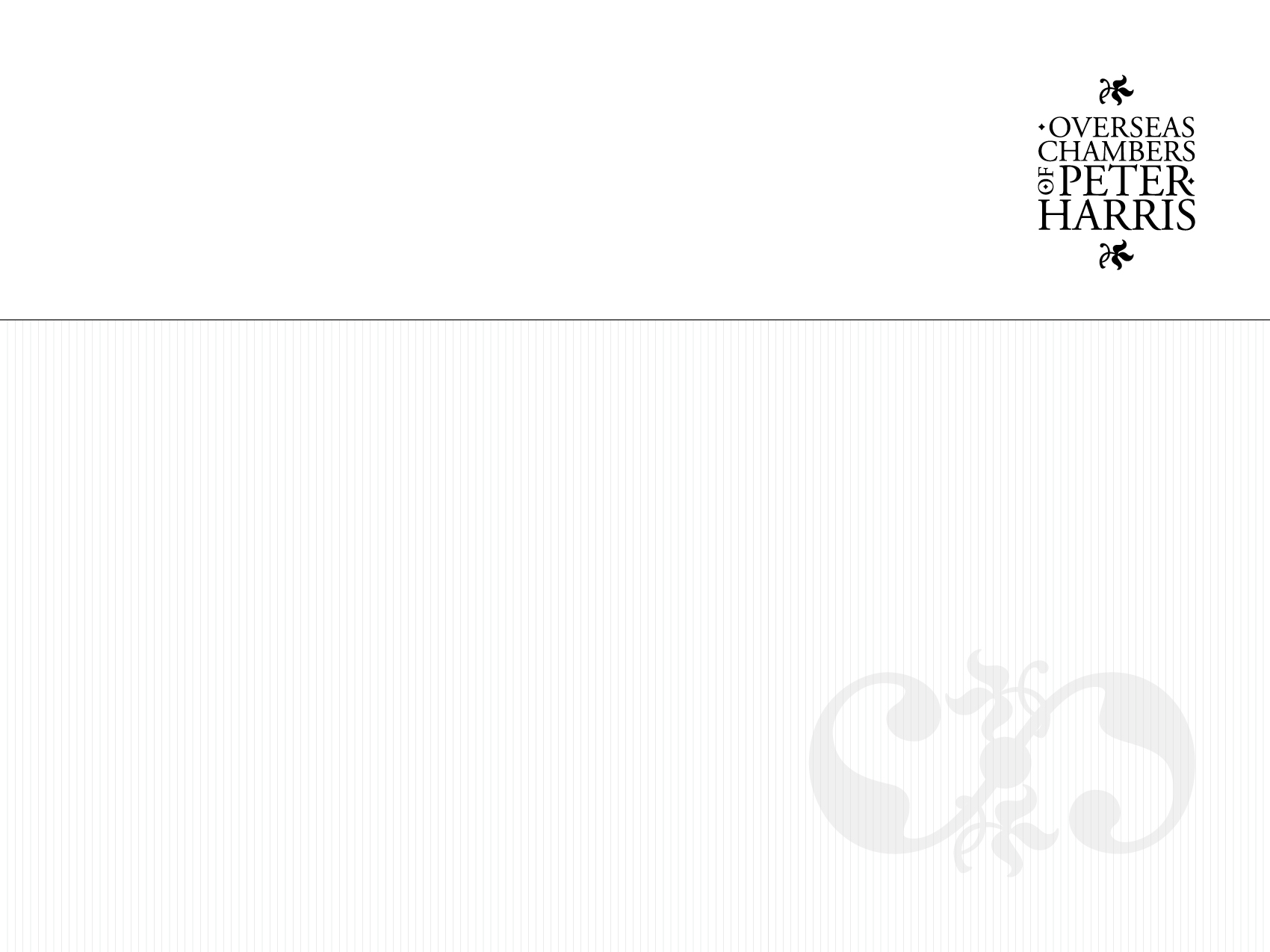 Trusts II
La forme de création d’un trust expresse est soit :

  Par déclaration écrite de la part du Trustee qu’il a reçu et qu’il detient des actifs sous des trusts qu’il déclare en suivant; soit
  Par un écrit passé par le ou les constituants et le trustee, et éventuellment dautre intevenants (protector enforcer etc.).
  Les bénéficiaires n’interviennent pas à l’acte. En fait un trust peut être constitué sans qu’ils le sachent.
 
  Sauf disposition expresse au contraire, jusqu'à récemment, le trustée n'a pas le droit à une rémunération, juste ses frais et déboursements.
 
  Les trustées professionnelles veillent donc à ce qu'une clause de rémunération soit incluse dans l'acte sous seign privé constatant les termes du trust. L’acte n’est pas constitutif, En fait, c’est le transfert d’actifs au trustee.
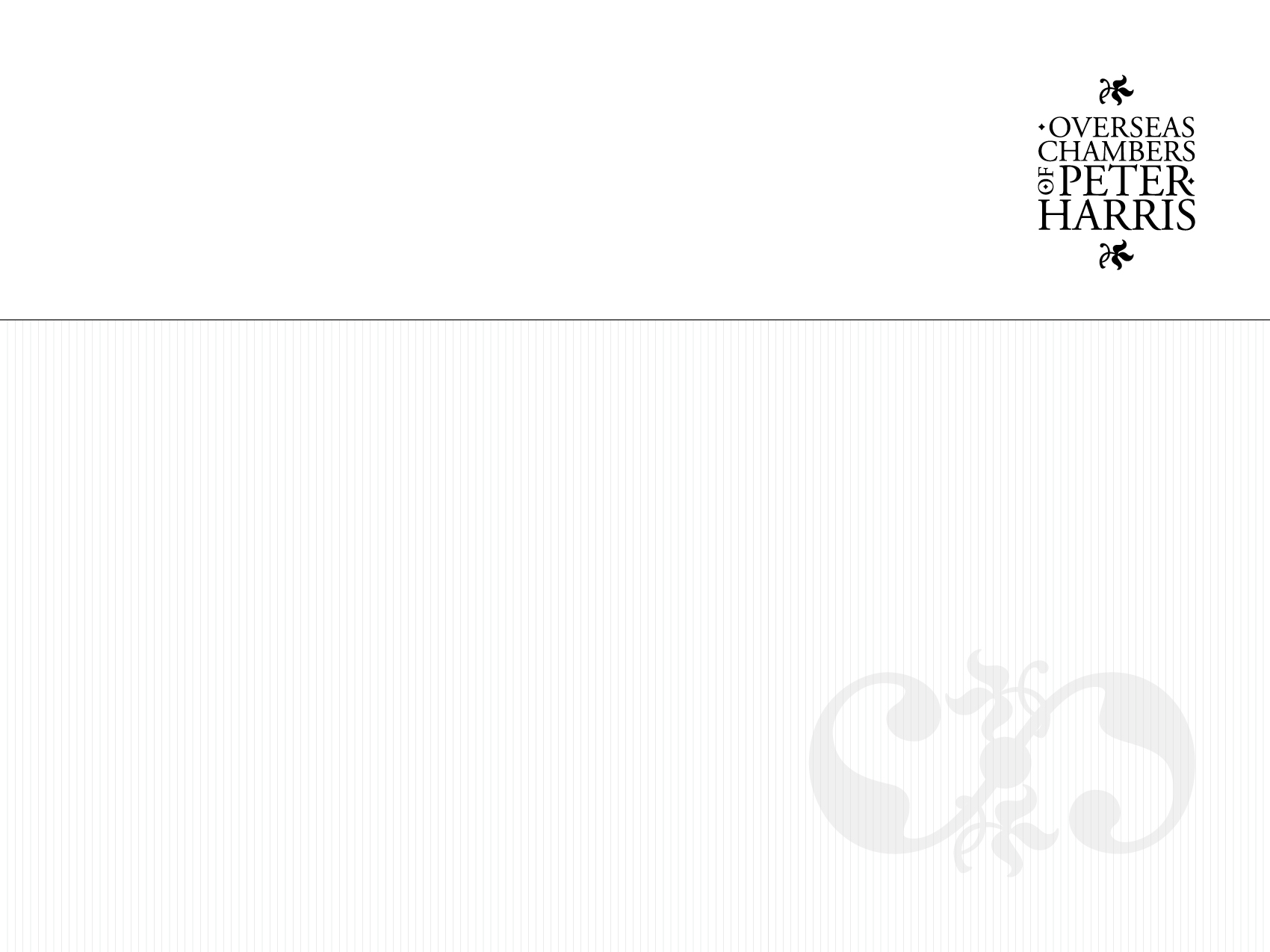 Trusts III
Le trust jersiais: à quoi ça sert?

  Fonds de pension et de retraite;
  Fonds d’investissement: Unit Trusts etc.;
  Garantie bancaire (seulement dans ce sens semblable à une fiducie)
  Purpose trusts;
  Trusts dites caritatives (Charitable trusts) 
  Détention privé: 
 Discretionary Trusts;
 Accumulation and Maintenance Trusts
 Life Interest / interest in possession trusts : donc des intérêts fixes
			
C’est une importation partielle : la loi immobilière anglaise ne fonctionnent qu’avec des trusts et règle les indivisions par des trusts statutaires d’affectation.  Pour l’instant, un trust de droit jersiais ne peut pas porter sur un immeuble jersiais.
La doctrine anglaise ancienne dite de conversion d’immeuble en trust en droit meuble contraire à l’ordre public – abrogée définitivement  en 1996.
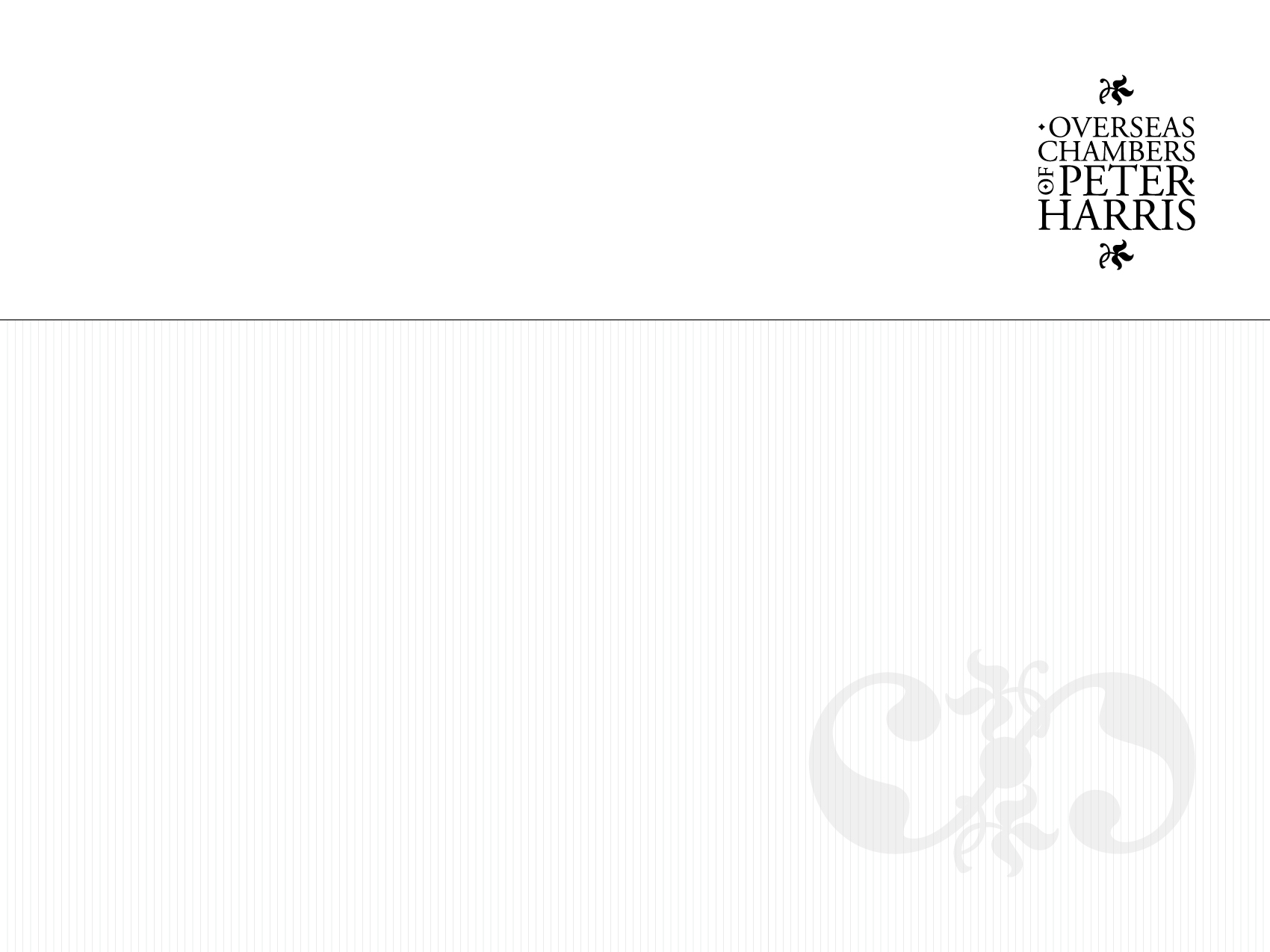 Règlementation.
Comme tout juridiction, l’administration jersiaise contrôle la constitution des sociétés, mais d’une manière plus stricte.

L’évolution de la législation et le règlementation a débuté avec le Control of Borrowing (Jersey) Law 1953, qui soumet toute constitution de société, non les trusts, à une autorisation préalable: le bénéficiaire effective des sociétés a toujours été déclaré à l’administration sous la condition de sa communication sur demande des autorités de police d’autres États.

Le Registre commercial est administré par le Registrar, qui dépende de la Jersey Financial Services Commission. Il existe plusieurs registres; des sociétés, des limited partnerships,  des noms commerciales, des fondations; et, en ce qui concerne les fonds d’investissement et sociétés d’assurances en générale une série de permis qui dépendent de l’étendu de l’offre, privé, réduite et public, et des registres.

En effet l’autorisation de créer et de gérer les sociétés, fondations et trusts pour autrui est soumise à une règlementation stricte.
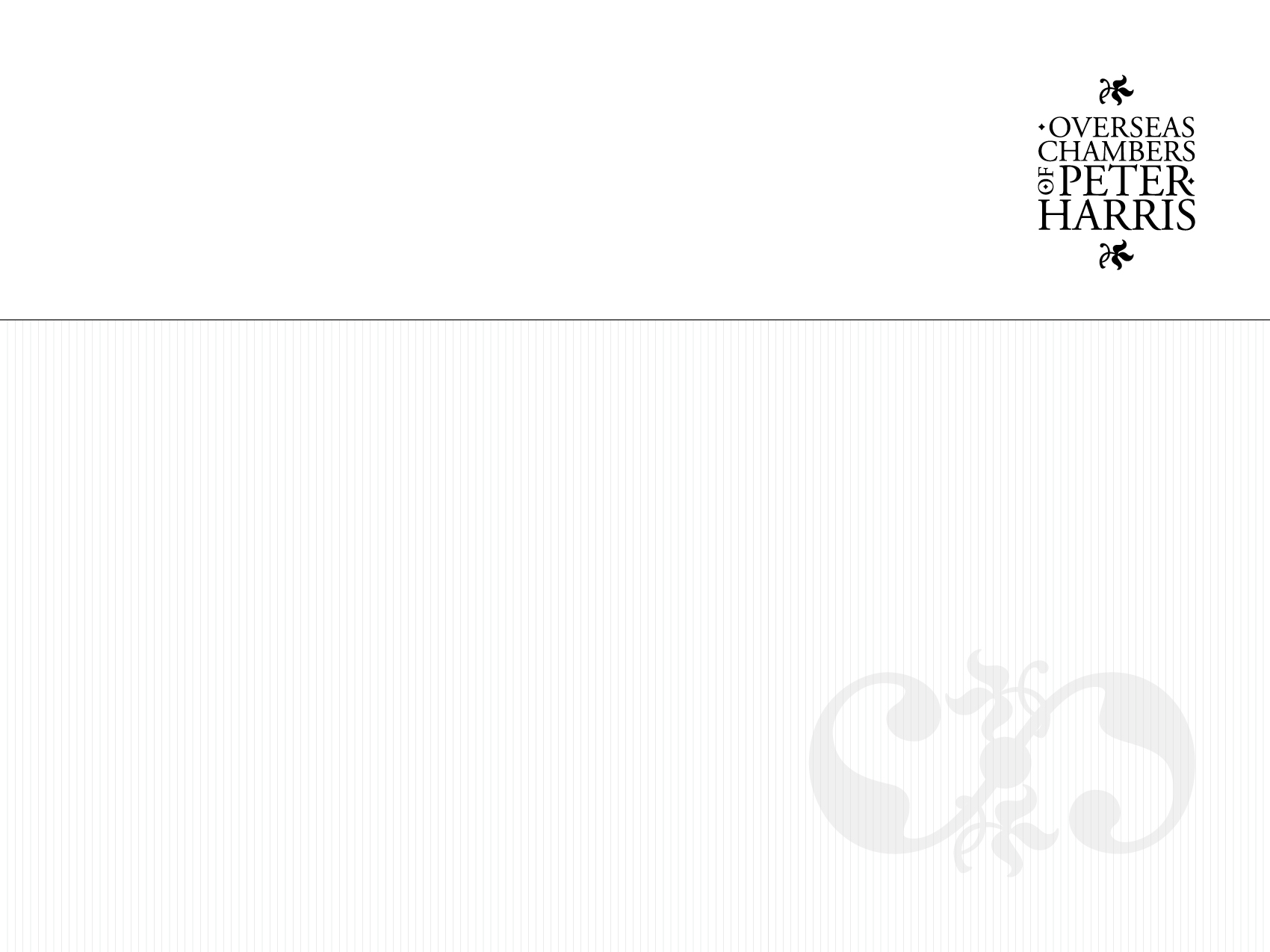 Fiscalité: très sommaire.
Le principe de base est la non-imposition des non résidentes - personnes physiques et morales - sauf sur leurs revenus de source jersiaise. De plus, les sociétés et trusts des personnes non-résidentes ont été soumises à une régime de non-impositions dans la pratique.

Toutefois suite aux critiques sur la base curieuse qu’une société doit payer un impôt quelque part, Jersey a introduite une régime dite Zero/10 qui demeure toujours sous surveillance Européenne, 

Il n’existe aucune imposition des plus values – c’est inflationniste: vous en entendrez plus de mon collègue, Adam Pearce, vendredi matin.

L’objectif économique et juridique ?

La plateforme juridique neutre de Jersey utilisés par les personnes de différentes culture juridiques de construire leurs affaires et de créer le papier commercial et financier  permettant des échanges internationaux ne peuvent fonctionner efficacement qu’en franchise des impositions par la plateforme elle-même. Payer des droits pour le principe en effet crée des poussées inflationnistes sur la création des actifs financiers constitutifs de l’échange.
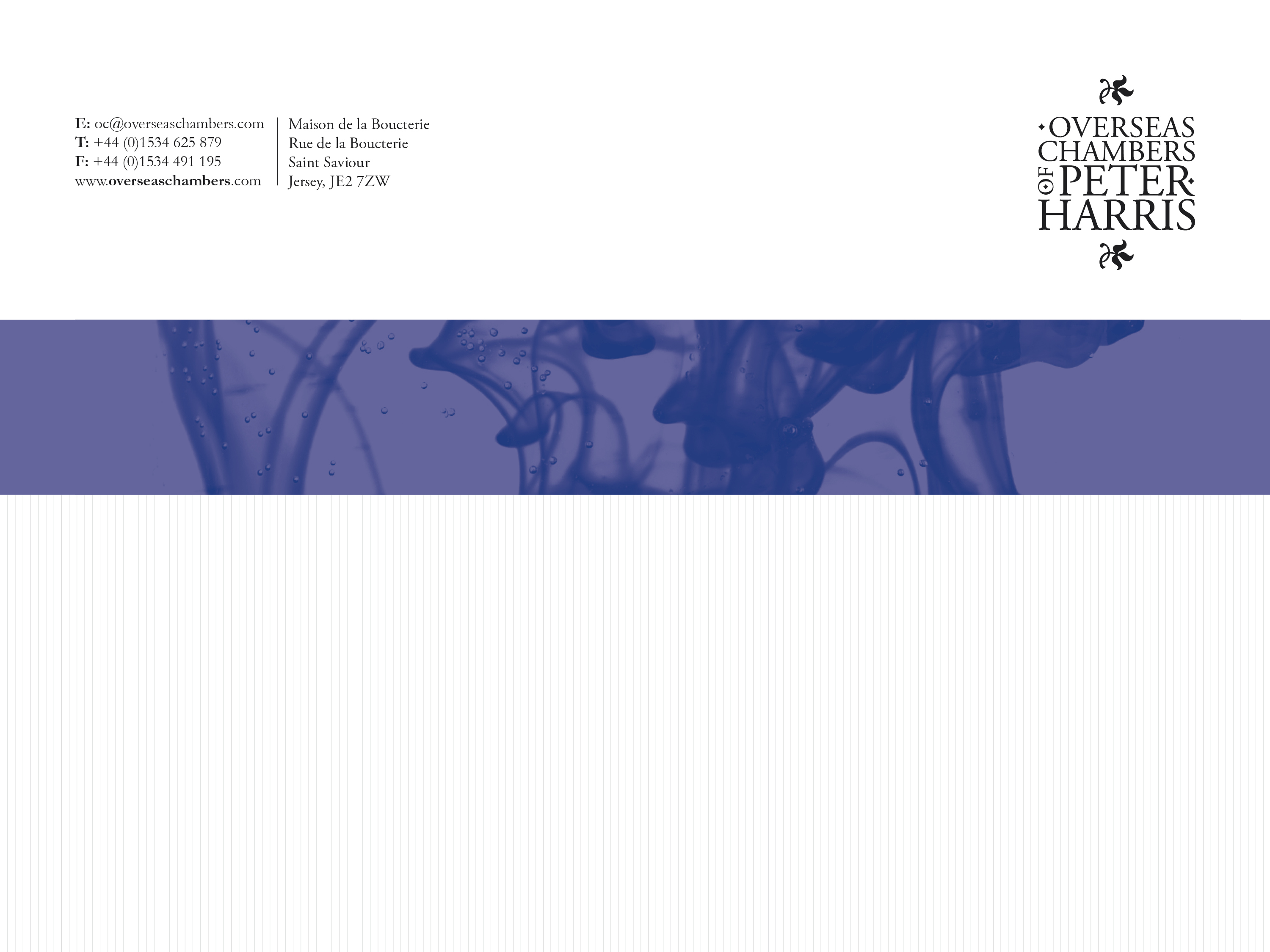 Jersey: sa position et ses facilités d’ouverture juridique sur le monde des affaires actuel
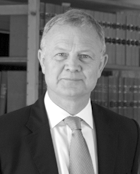 Des Questions?

Session 1  09h30
4 juin, 2016



oc@overseaschambers.com
+ 44 (0)1534 625879
Présenté par Peter Harris
Barrister